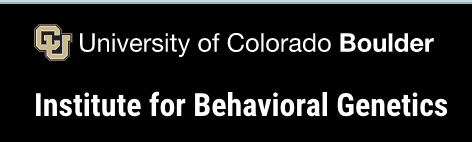 LD-Score Heritability + Genetic Correlation
Andrew Grotzinger

2023 International Statistical Genetics Workshop 

March 8th, 2023
Where to put questions for this practical on the forum
https://isgw-forum.colorado.edu/
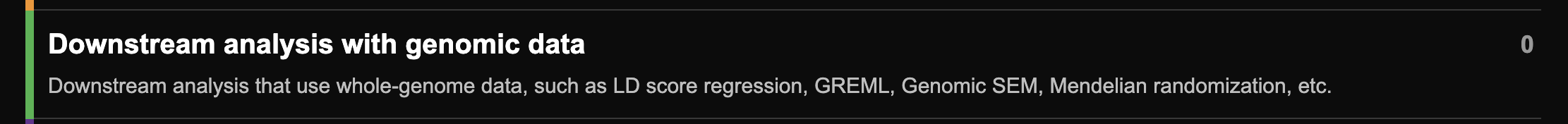 Let’s start by going to:
https://workshop.colorado.edu/rstudio/

And clicking on the terminal tab.
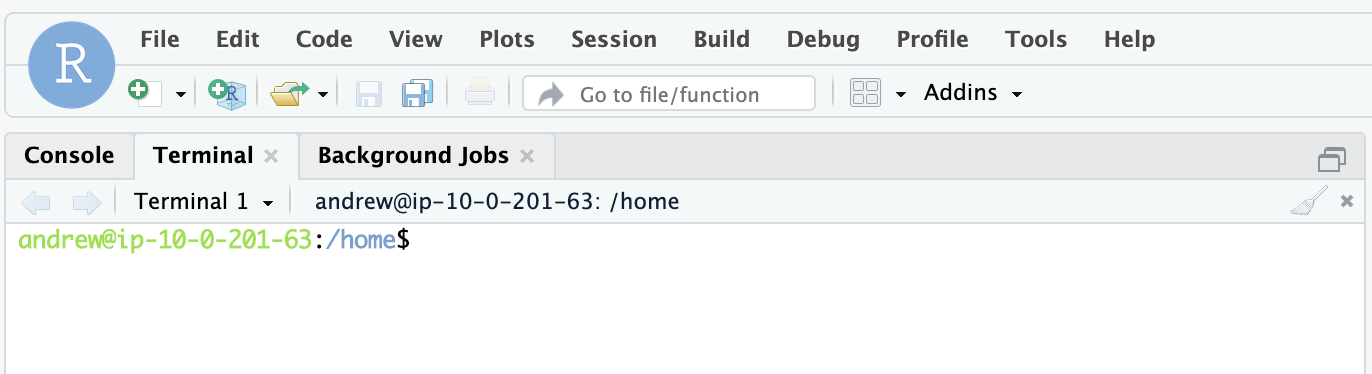 Copy over the practical files from that terminal tab
cp -r /faculty/andrew/LDSC_Practical_2023  .
Now let’s go over to the console and setwd for this new folder you just copied
Now let’s go to File at the top and open the .R script with the commands we will be running
Finally let’s open the R script “LDSC_Practical.R”
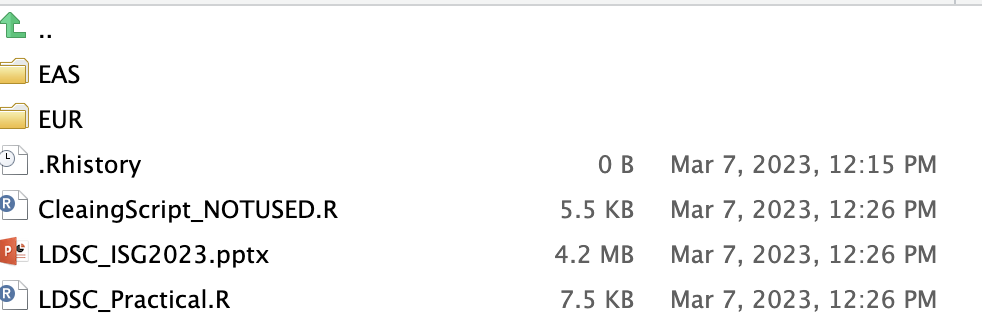 Outline
Background
Univariate LDSC
Bivariate LDSC
Practical for Continuous Traits
Liability Scale Heritability for Binary Traits
Practical for Binary Traits
I. Background
Imagine that there are two causal variants in the population. 

All variants in LD with those variants are going to be estimated as having an affect on the phenotype, Y

The LD-score of a variant is the sum of r2 across SNPs.
Toy Example: 2 True Causal Variants
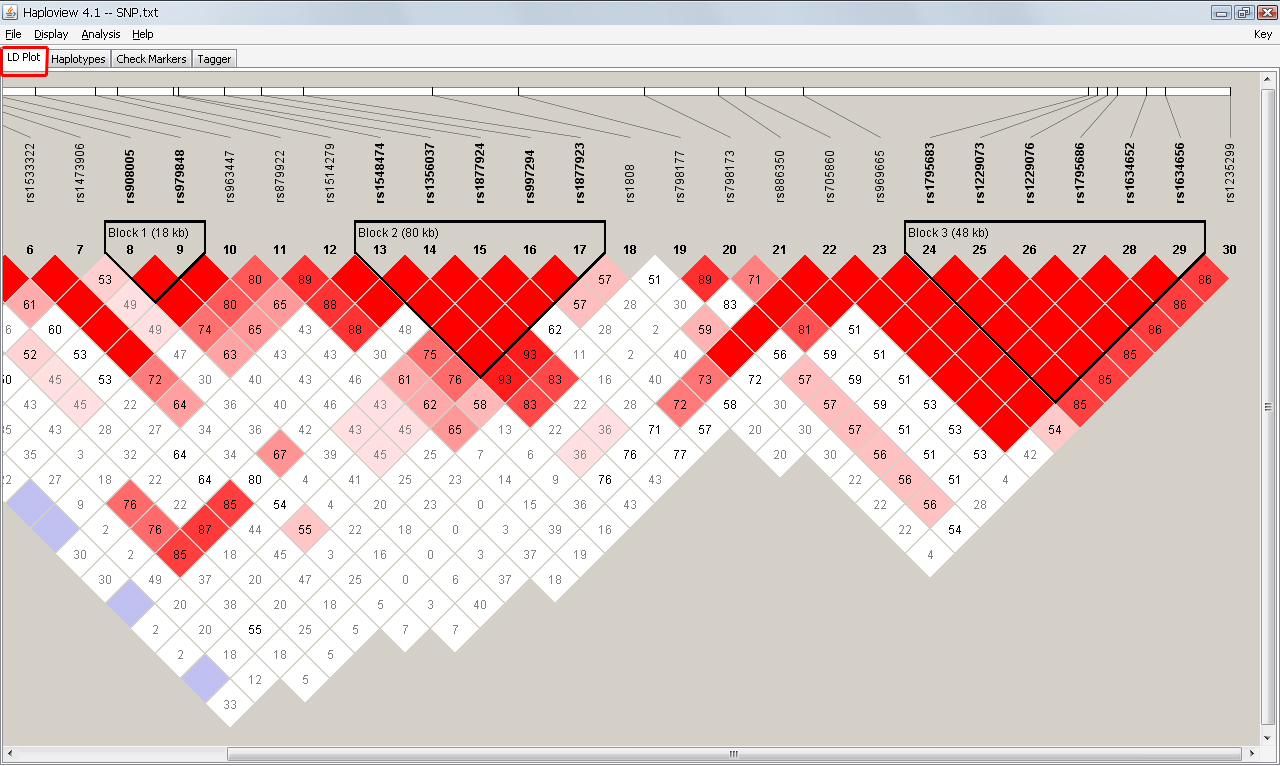 Phenotype Y
[Speaker Notes: each solid arrow double counts the effect of the causal variant on the phenotype, so there is a greater appearance of association for the high ld example even though the causal variant has the same true effect size in both scenarios. Here we would say the signal is true, because the SNPs with higher LD have bigger arrows.]
= Causal Variants
Trait Y
= Causal Variants
= High LD Variants
Trait Y
= Causal Variants
= High LD Variants
= Medium LD Variants
Trait Y
= Causal Variants
= High LD Variants
= Medium LD Variants
Trait Y
= Low LD Variants
Because traits are highly polygenic:
Variants with higher LD are more likely to pick up effect of causal variant


Estimated Heritability = strength of association between LD and SNP effect size

LD-scores are going to be more strongly related to effective size for traits with stronger genetic signal (i.e., higher heritability)
Bulik-Sullivan et al., 2015
[Speaker Notes: The more you tag, the more likely you are to tag a causal variant]
II. Univariate LDSC
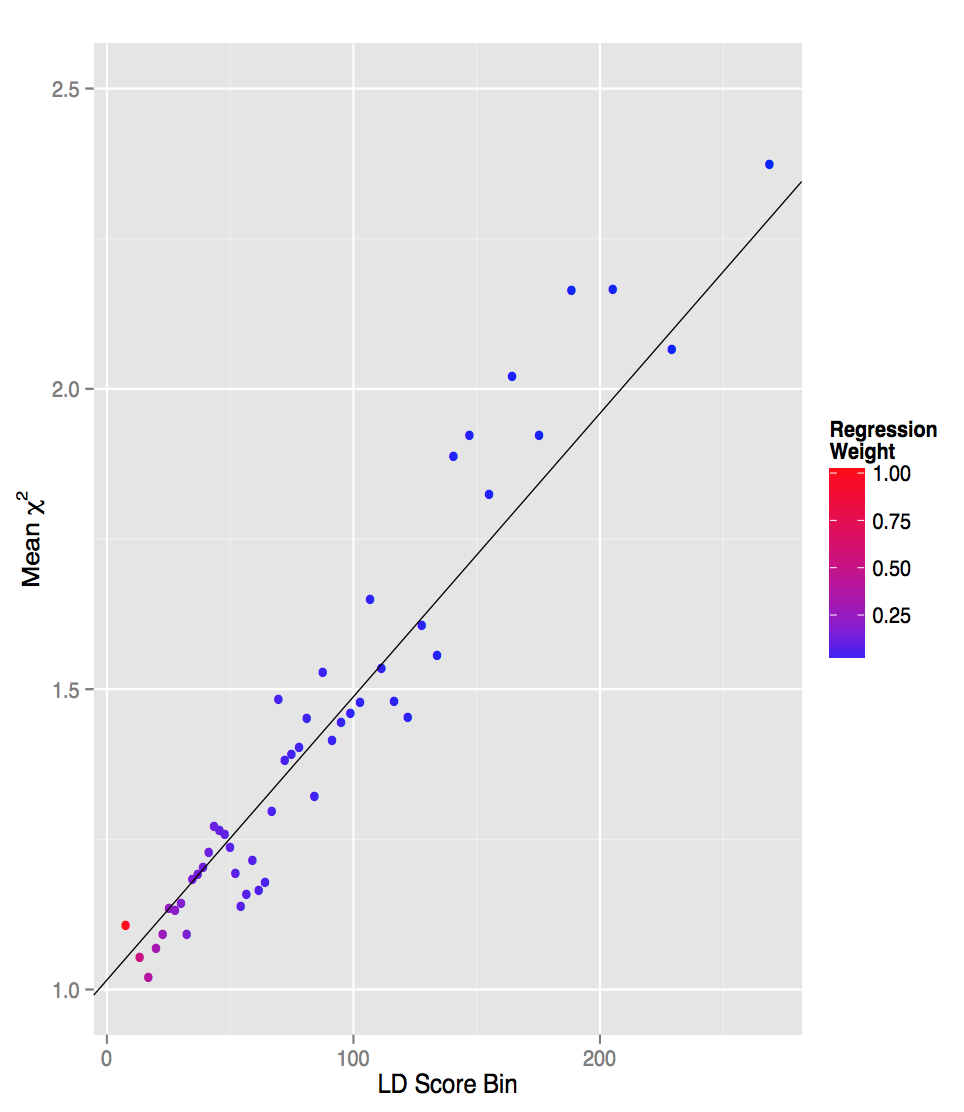 To estimate SNP Heritability:
Regress GWAS chi-square against LD Scores for all SNPs (not just significant ones)


Unbiased by sample overlap or cryptic population stratification
Only effect the average test statistic (the LDSC intercept) but not the relationship between test statistics and LD Scores (the slope)
Chi-square
The expectation for the GWAS chi-square given the LD-score for the SNP j

This is the “Y” variable in the linear regression
N = Sample size
M = number of SNPs used to estimate the LD-scores
h2 = SNP-based heritability

This whole piece can be thought as the estimated “beta” in the linear regression
If you have two traits that have the exact same GWAS estimates (i.e., same p-value)

Trait 1: N = 50,000
Trait 2: N= 100,000

Trait 1 must be more heritable given equivalent results at 1/2 the sample size
The LD-score of SNP j 

This is the ”X” variable in the linear regression
N is sample size again

a is confounding biases 

This whole piece is the “intercept” in the linear regression
[Speaker Notes: If even low LD SNPs (where the regression line is hitting the y-axis) are above the null, this indicates that population stratification, crypic relatedness, and the like are contributing to estimaets]
Putting it all together, this is ultimately a simple linear regression equation to back out the implied heritability estimates
III. Bivariate LDSC
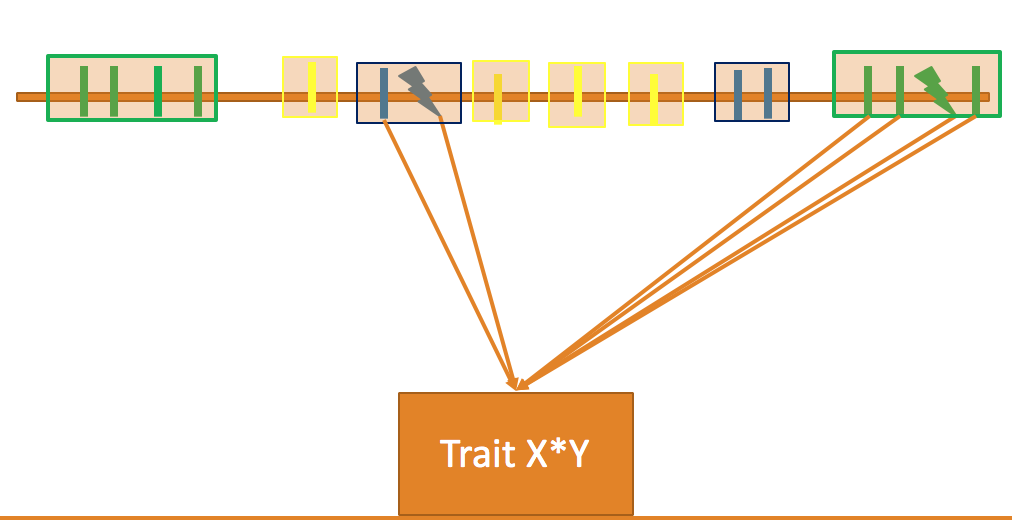 The genetic code is the link (the bridge) across these estimates
Traits do not need to be from the same sample!
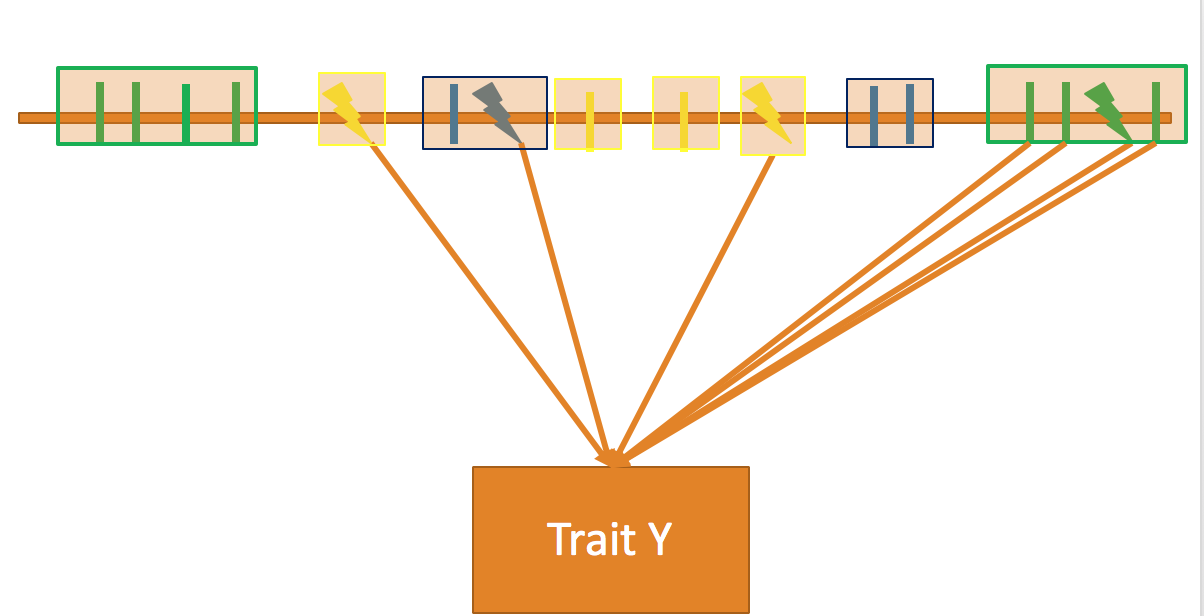 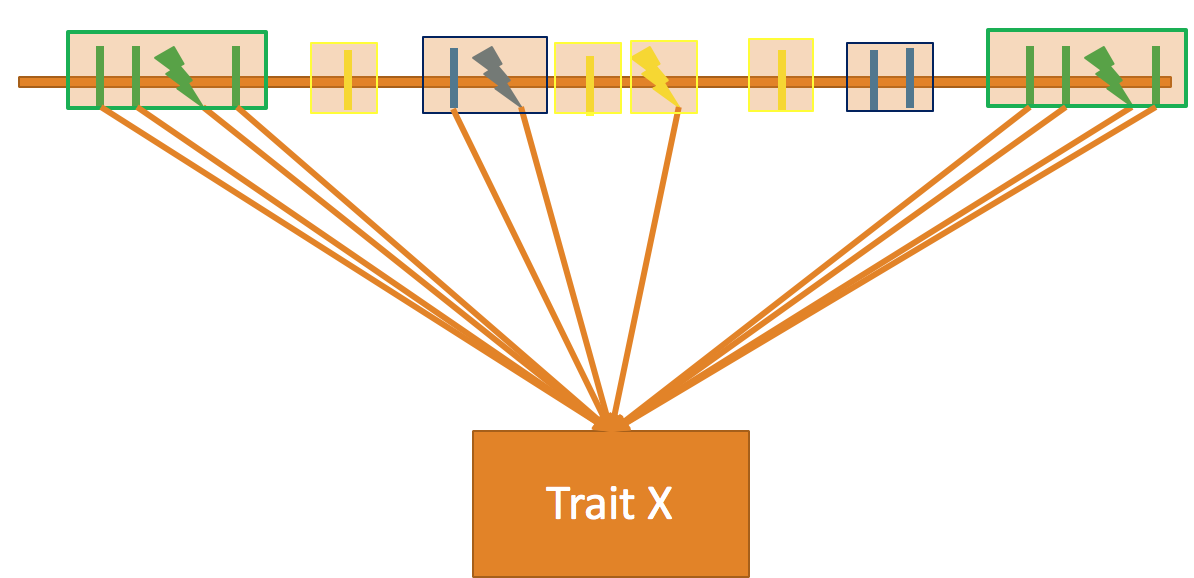 Offers chance to examine even mutually exclusive traits
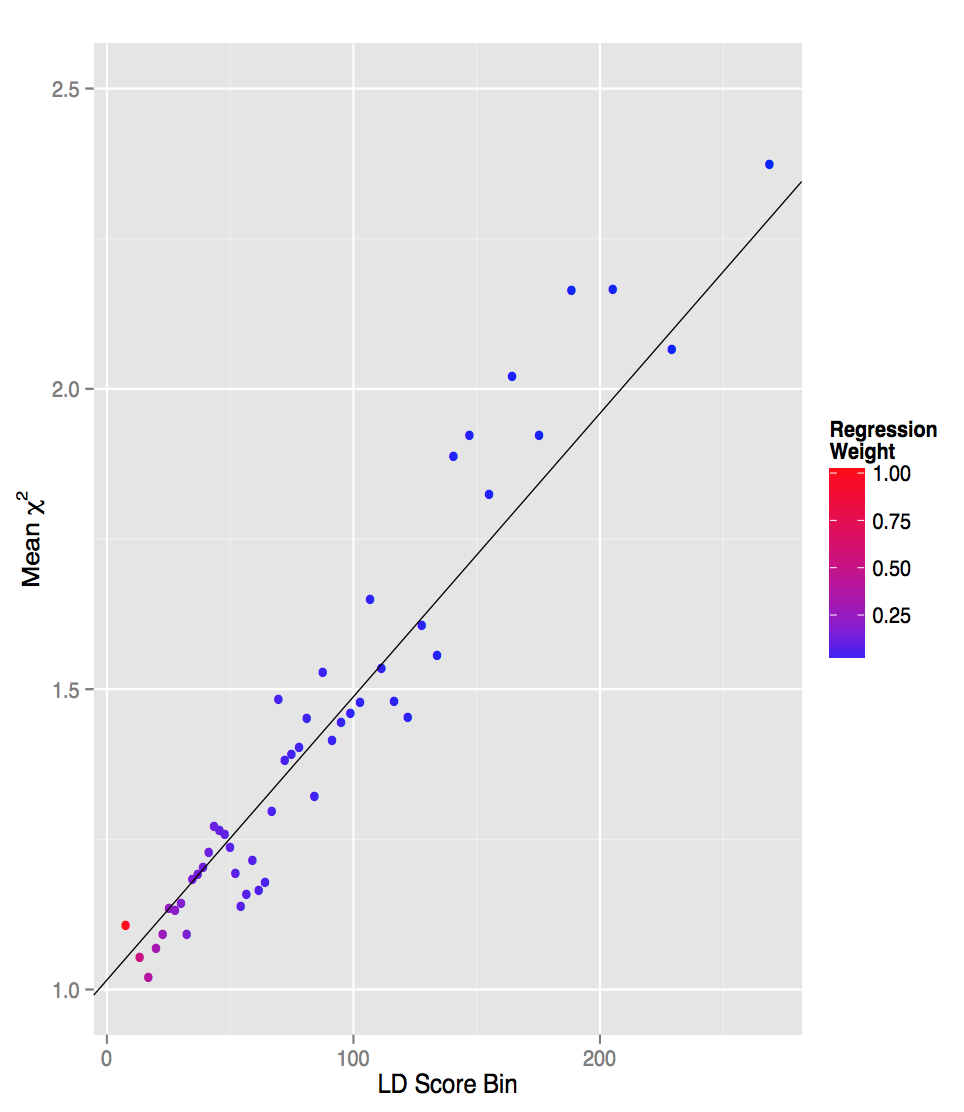 Co-heritability 
(genetic covariance) = 
strength of association between LD and product of effect sizes for two different phenotypes (Y1*Y2)
Y1*Y2 Z-statistics
0
Bulik-Sullivan et al., 2015
[Speaker Notes: The stronger the relationship between LD-score and effect size, the stronger the genetic signal and the higerhthe co-heritability]
The expectation for the product of z-statistics across two traits given the LD-score for the SNP j

This again  is the “Y” variable in the linear regression
Again, this is the LD-score for a given SNP j, which reflects our “X” variable
Genetic Correlation
In many instances, we are interested in the amount of genetic overlap on the standardized scale (i.e., genetic correlation). 
What are some important things to keep in mind when interpreting this estimate?

Why is the bivariate LDSC equation only going to work within ancestry?
Allows us to produce genetic “heat maps” of genetic correlations across traits
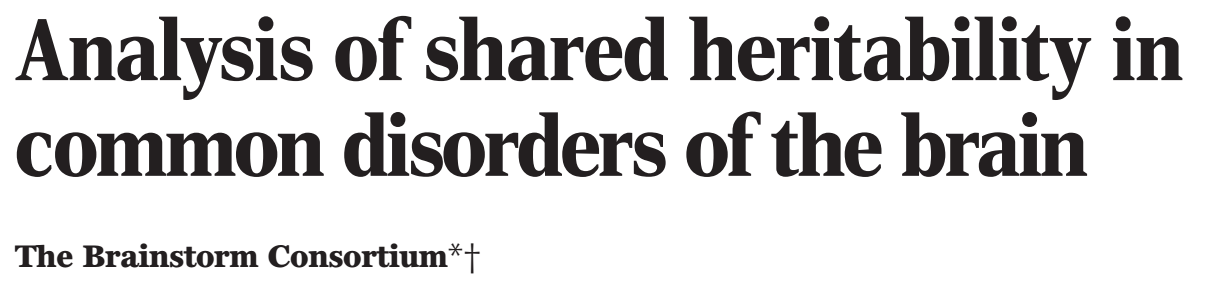 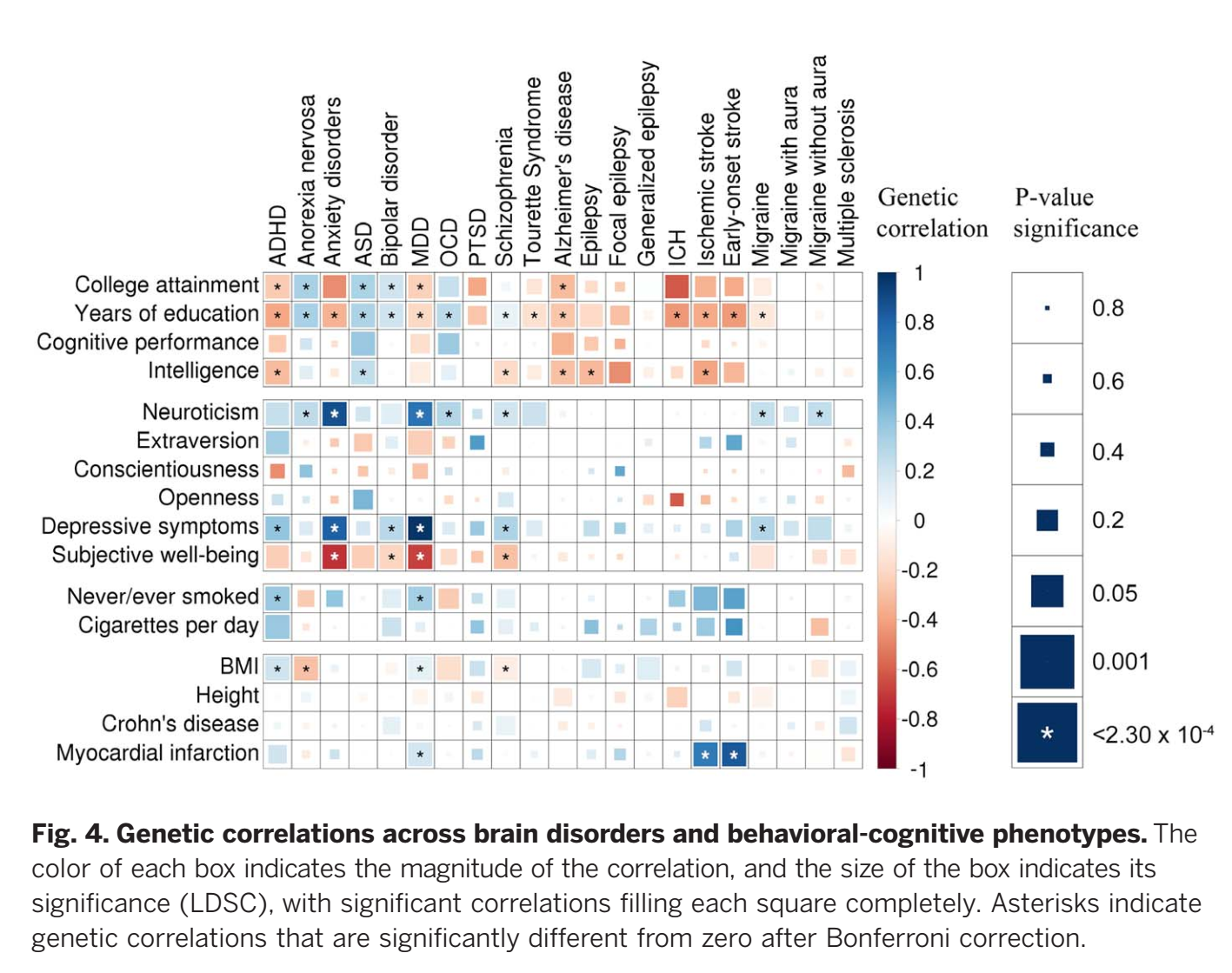 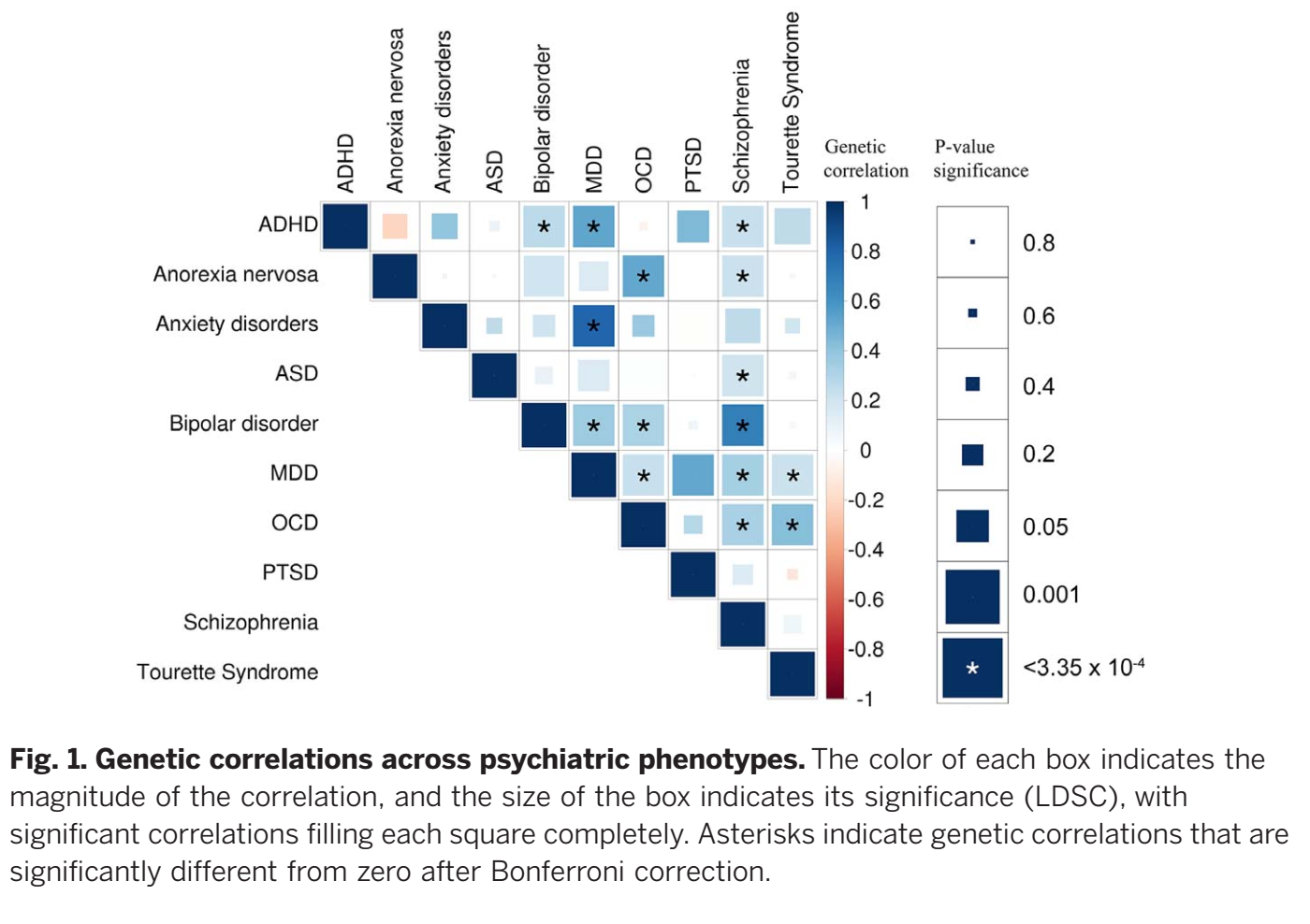 Brainstorm Consortium, 2018
[Speaker Notes: What I want to start with is this heatmap. 
This heatmap shows shared risk across different disorders for the entire genome.
Will notice that many of the cells are colored, suggesting genetic overlap
I’m a psychologist so I’ll focus on psychiatric traits, but you’ll see this for other traits as well.]
IV. Practical for Continuous Traits
Where to get summary statistics
List lots of resources on the Genomic SEM Wiki:
https://github.com/GenomicSEM/GenomicSEM/wiki/2.-Important-resources-and-key-information
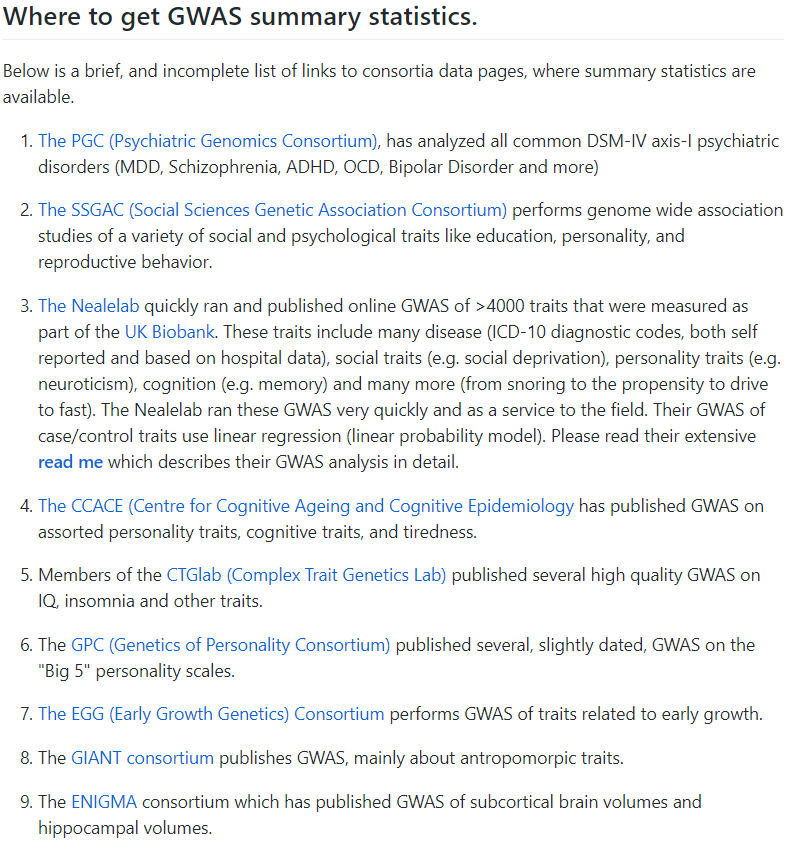 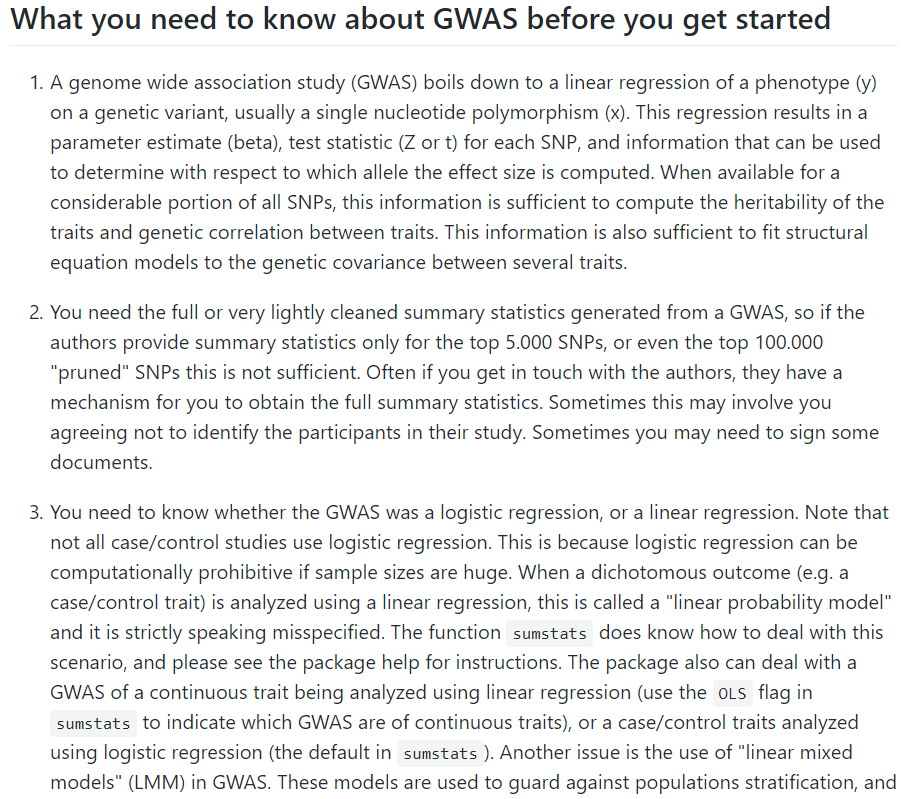 https://www.ebi.ac.uk/gwas/
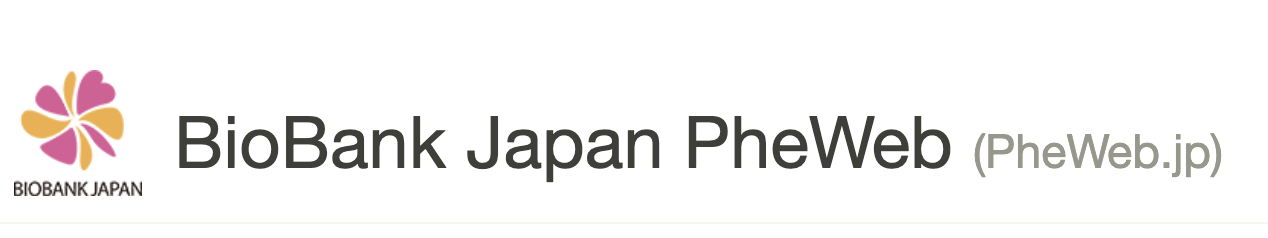 https://pheweb.jp/
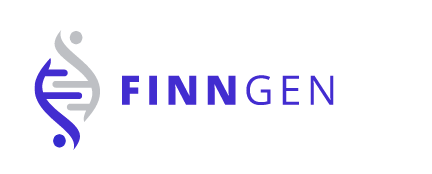 https://www.finngen.fi/en/access_results
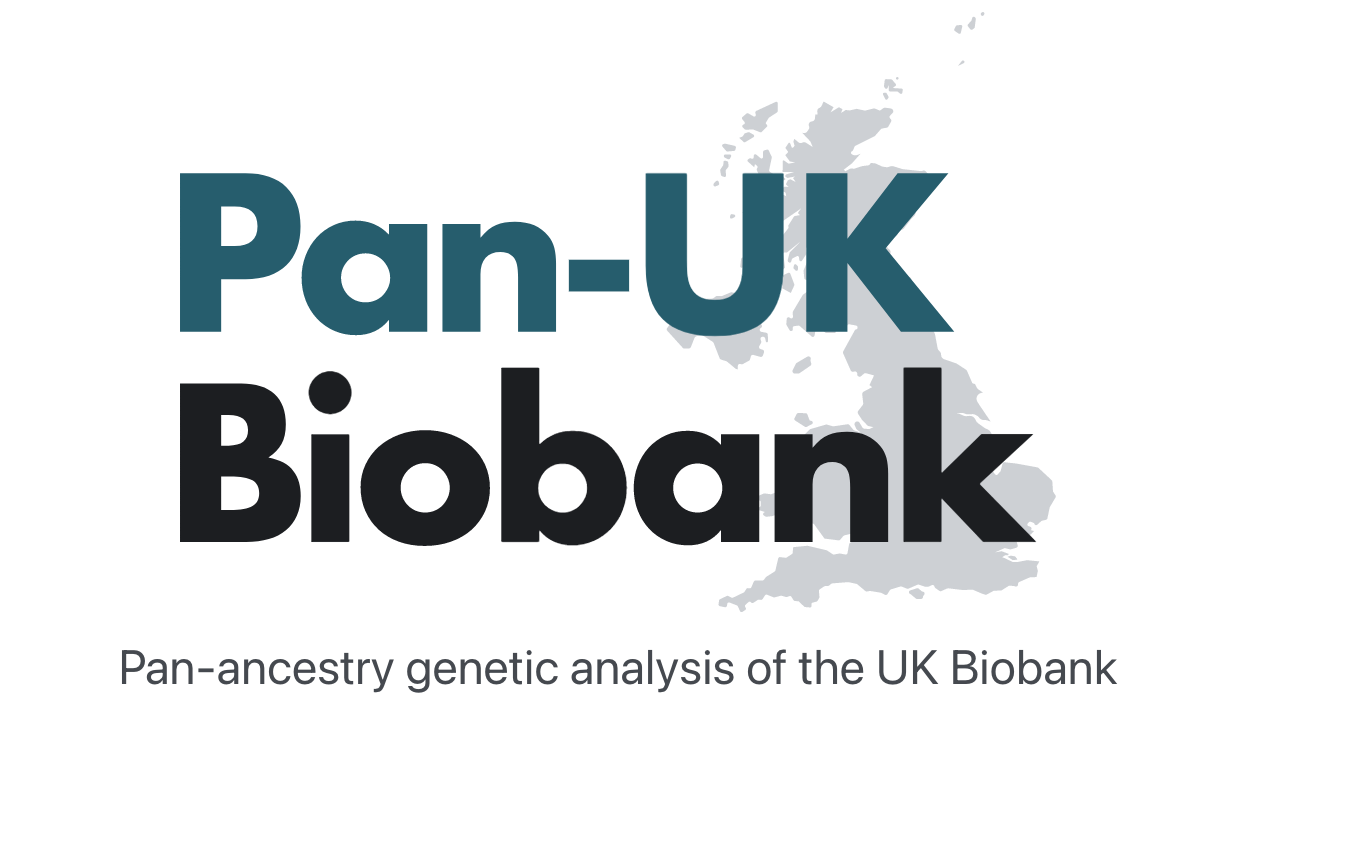 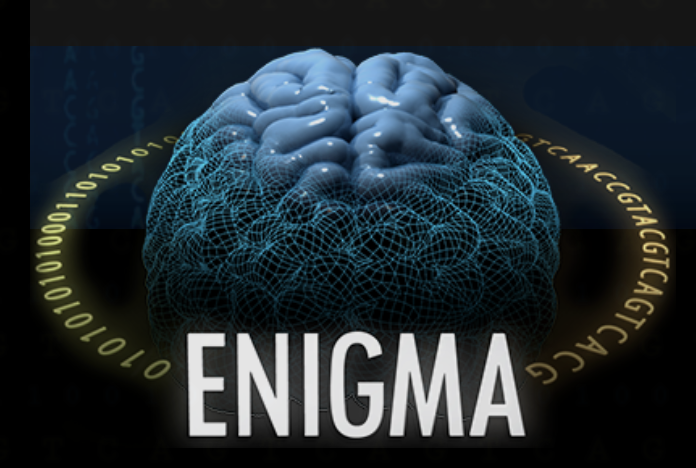 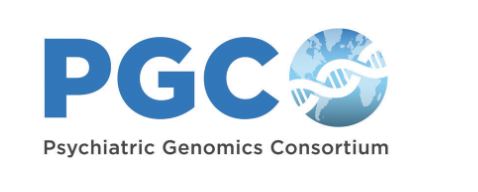 https://pgc.unc.edu/for-researchers/download-results/
https://enigma.ini.usc.edu/research/download-enigma-gwas-results/
https://docs.google.com/spreadsheets/d/1AeeADtT0U1AukliiNyiVzVRdLYPkTbruQSk38DeutU8/edit#gid=268241601
Only TWO Primary Steps to estimate ldsc
Munge: convert raw data from one form to another
1. Munge the summary statistics (munge)

2. Run LD-Score Regression to obtain the genetic covariance and sampling covariance matrices (ldsc)
The summary statistics files input to the munge function at a minimum need to contain five pieces of information:

The rsID of the SNP.
An A1 allele column, indicating the effect allele.
An A2 allele column, indicating the non-effect allele.
A signed (+/-) effect column. 
The p-value associated with this effect.
The munge function takes 6 arguments:
files: The name of the summary statistics files
hm3: The name of the reference file. Here we use Hapmap 3 SNPs. 
trait.names: The trait names that will be used to name the saved files
N: The sample sizes associated with the traits. 
info.filter: INFO filter. Package default is to retain SNPs with INFO > 0.9. 
maf.filter: MAF filter. Package default is to retain SNPs with MAF > 0.01.
The ldsc function takes 6 arguments:
traits: a vector of file names/paths to files which point to the munged sumstats.
sample.prev: A vector of sample prevalences of length equal to the number of traits. If the trait is continuous, the values should equal NA.
population.prev: A vector of population prevalences. If the trait is continuous the values should equal NA.
4. ld: A folder of LD scores used as the independent variable in LDSC 
5. wld: A folder of LDSC weights (Typically same folder as specified for the ld argument) 
6. trait.names: The trait names.
We will be estimating LDSC for both European               and East Asian Samples
Using European GWAS sumstats for:
Height (Yengo et al., 2022)
BMI from Pan UKB
Using East Asian GWAS sumstats for:
Height (Yengo et al., 2022)
BMI from Biobank Japan
LET’S GO TO THE CODE
In this first practical you will get practice running the munge and ldsc functions and plotting the output as a heatmap. 

Make sure to look at the .log files produced by each function to get a sense of what they are each doing “behind the scenes”

In practice, you will always want to inspect these to ensure that columns are being interpreted correctly
munge .log file
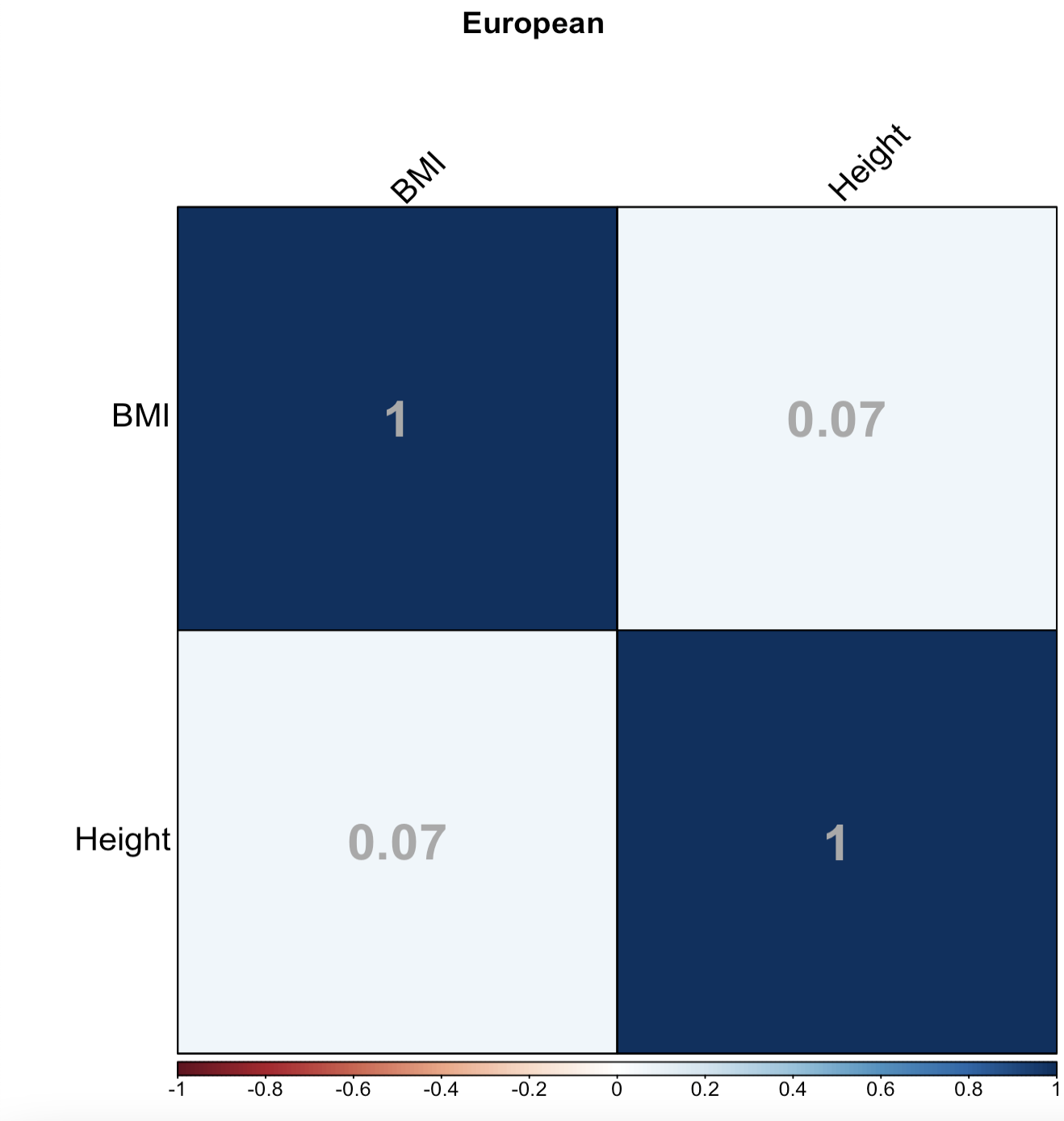 ldsc .log file
V. Liability Scale Heritability for Binary Traits
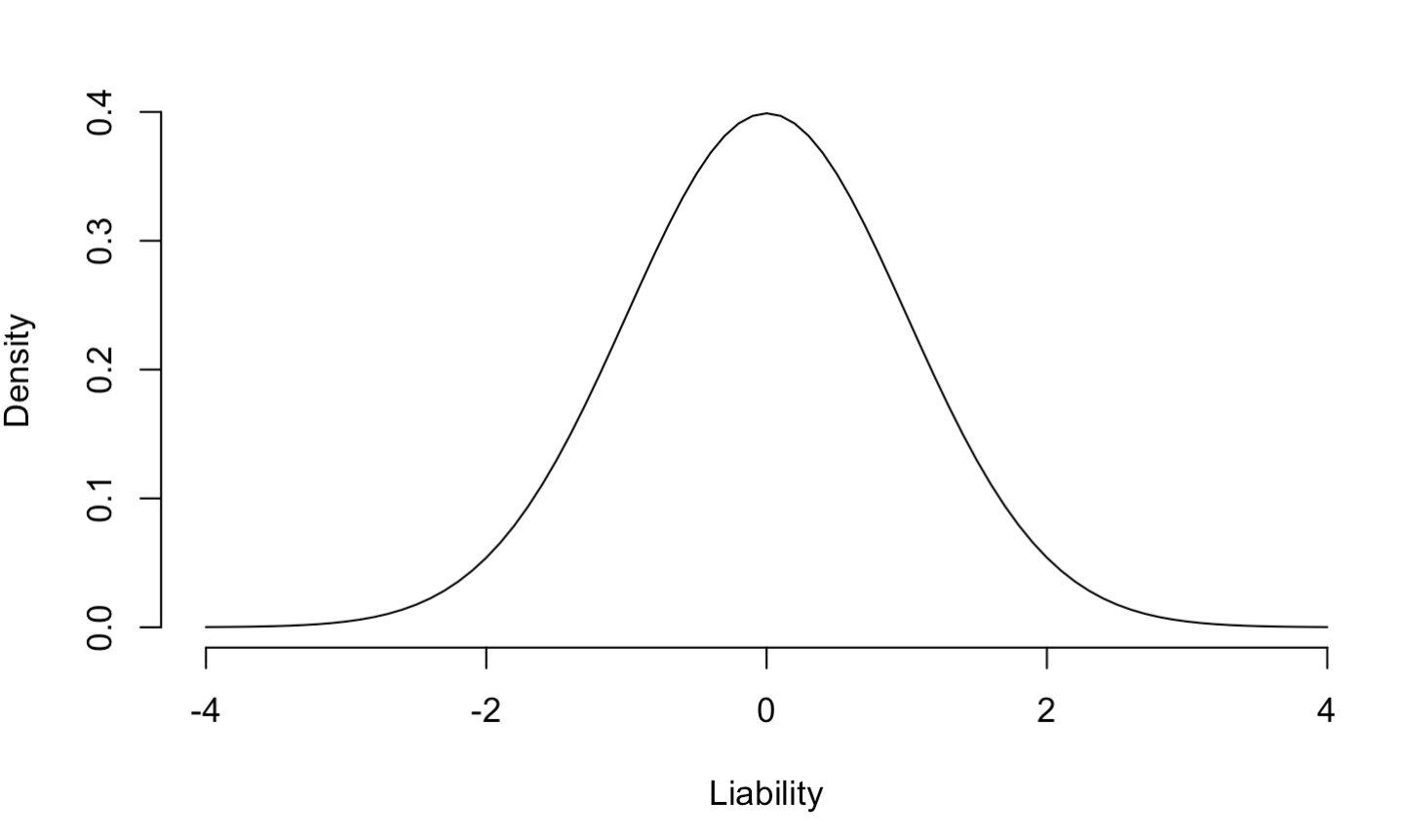 height of the standard normal probability density function at the truncation threshold t
Threshold (t) at which diagnosis is made
Not diagnosed with disease (1-P)
Diagnosed with disease (P)
This second part of this equation
performs the correction for participant ascertainment 

P is again the population prevalence of the disorder. 

v is the prevalence of the disorder in our participant sample. 

The ratio then reflects the degree of ascertainment
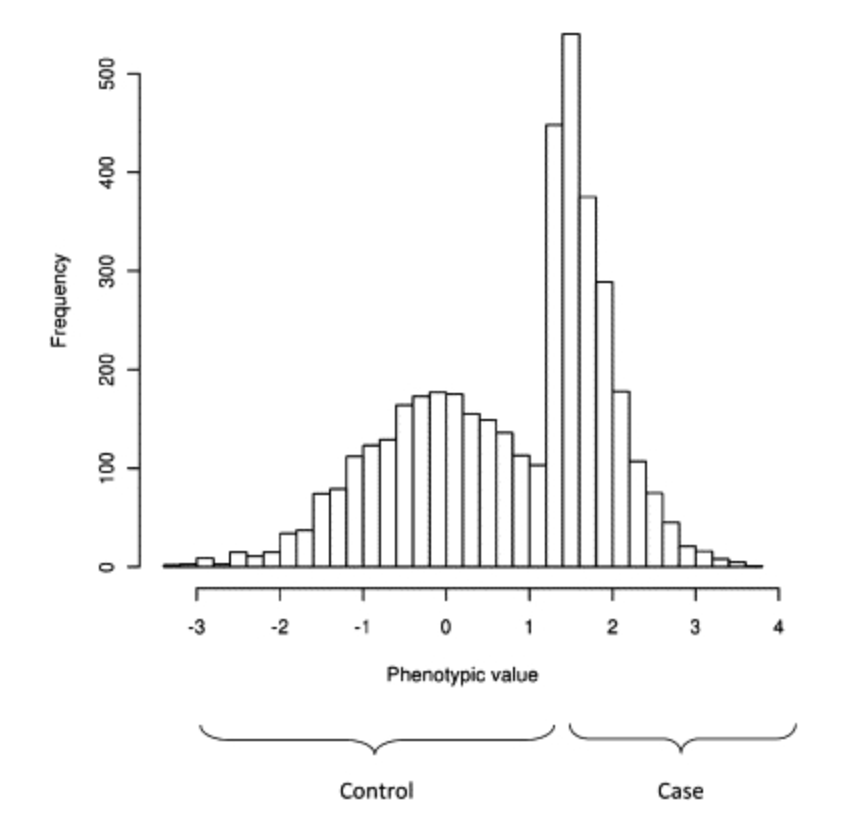 “In case-control studies the proportion of cases is usually (much) larger than the prevalence in the population yet estimates of genetic variation are most interpretable if they are not biased by this ascertainment”
Lee et al. (2011)
Cohort-specific ascertainment
As GWAS have continued to grow in sample size they often reflect meta-analyses of a series of contributing cohorts. 

For pragmatic reasons relating to data sharing with raw genotypes cohorts often share the GWAS summary stats to be meta-analyzed with other summary stats

When this happens a correction for ascertainment within each cohort is required. 
The reason: the ascertainment calculated using total cases and controls is not the same as ascertainment calculated within cohort
Sum of parts != sum of totals
In order to appropriately perform the ascertainment correction we need to calculate the sum of ascertainment across the contributing cohorts, k
In practice, we use what’s call the effective sample size for this cohort-specific ascertainment correction. 

The effective sample size is the sample size you would have had if the study design was balanced (50% cases and 50% controls)

Thus, it corrects the sample size for ascertainment and allows for summing sample size across cohorts. 

We use sum of effective N as many GWAS pipelines (e.g., Ricopili) automatically output this for the GWAS
VI. Practical for Binary Traits
We will be estimating LDSC for European Samples for Bipolar Disorder and Schizophrenia
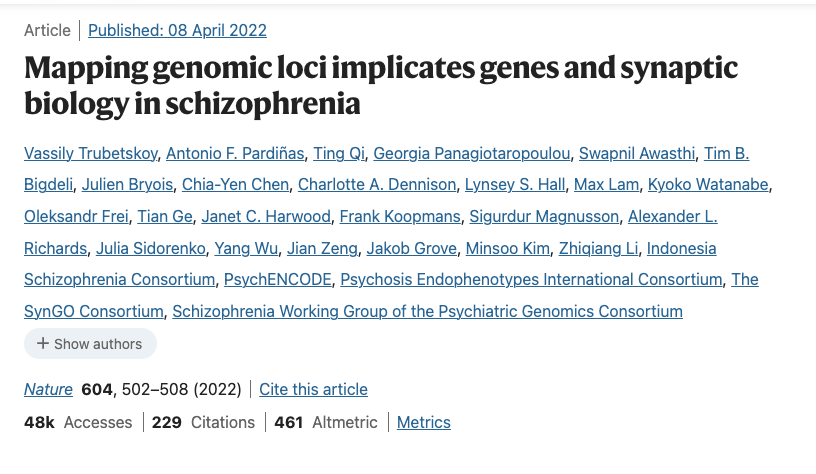 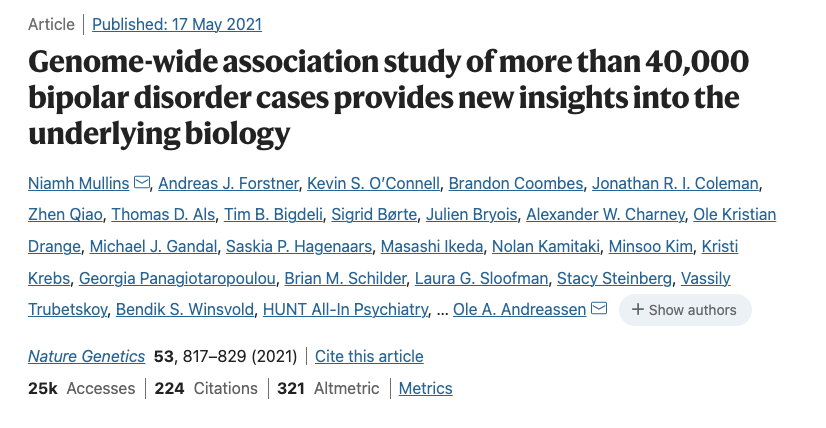 The ldsc function takes 6 arguments:
traits: a vector of file names/paths to files which point to the munged sumstats.
sample.prev: A vector of sample prevalences of length equal to the number of traits. Enter 0.5 if inputting sum of effective N. 
population.prev: A vector of population prevalences. 
ld: A folder of LD scores used as the independent variable in LDSC 
5. wld: A folder of LDSC weights (Typically same folder as specified for the ld argument) 
6. trait.names: The trait names.
LET’S GO TO THE CODE
In this second practical you will get practice running the munge and ldsc functions for binary traits 

Note that bipolar disorder and schizophrenia are diagnostically exclusionary of one another. 

What does a method like LDSC tell us about these two traits?